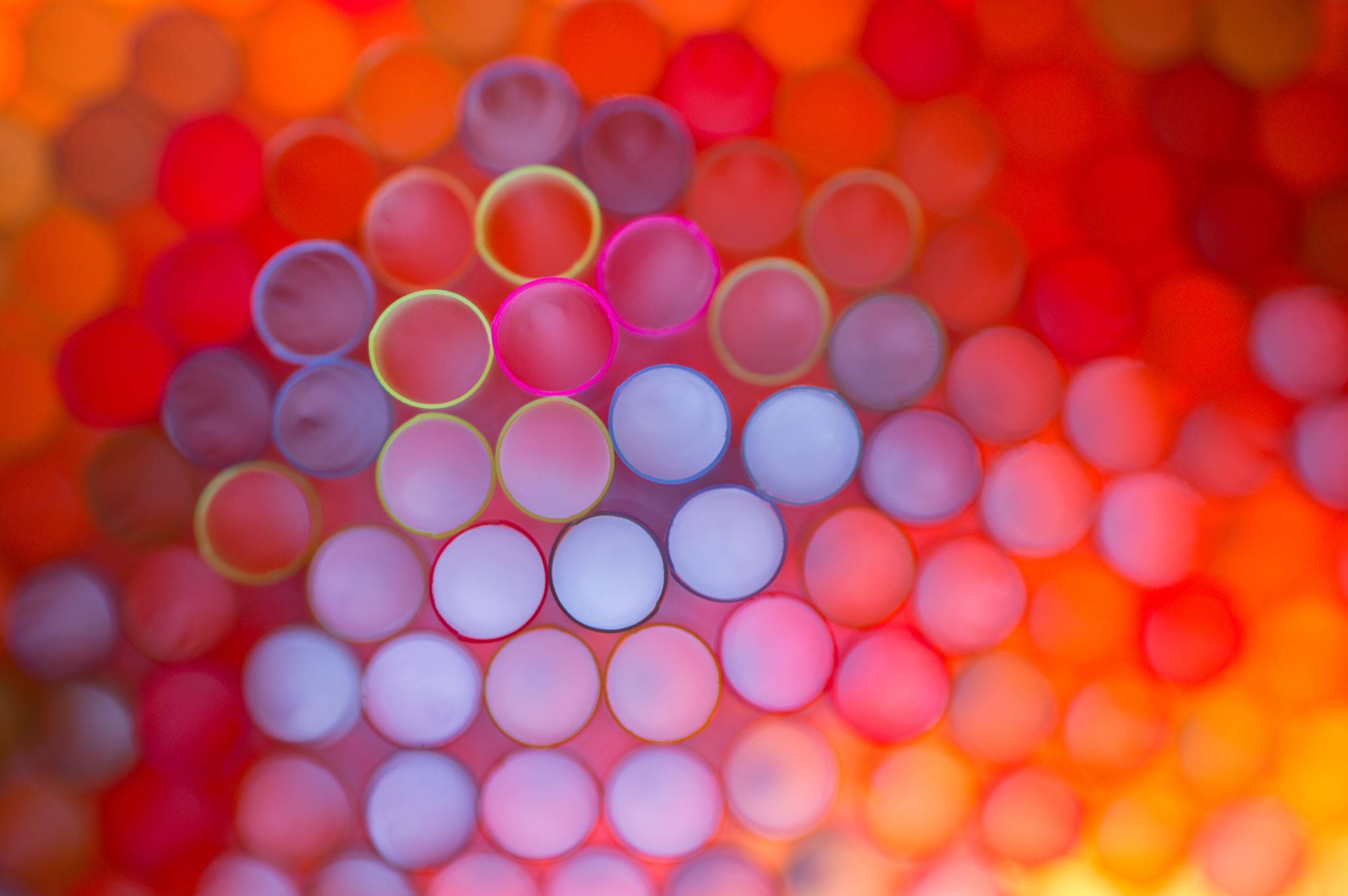 ECZANE İŞLETMECİLİĞİ
 ECZ ELİF AKSEN
ECZANEDE TANZİM TEŞHİR
DANIŞANLARIMIZ HANGİ KONFOR KRİTERLERİNİ İSTERLER?
Eczane müşterileri üzerine yapılan anketlerde;
‘Aşağıdakilerden hangisi alışveriş yaparken konfor algınızı en çok güçlendiren unsurdur?’ sorusu yöneltildiğinde verilen cevaplara göre kriterlerin önemi şu şekilde çıkmıştır:
(1 ile 10 arası her kriterin önem derecesini yansıtır)
 Müzik 6.4/10
 Koku 8.88 
 Temizlik 9.2
 Havalandırma, ısı, klima 8.8
 Ferah alan ve kolay oryantasyon 9.1
DETAYLI KATEGORİLER
İlaç (Reçete kapsamında olanlar)
OTC (Reçete kapsamında ödenmeyenler)
Cinsel Sağlık Ör : Viagra
Burun sağlığı (Spreyler) Ör: Otrinatura, Sterimar
Boğaz sağlığı Ör: Aftadur sprey
Ağrı kesiciler(Ödenmeyen) Ör: Panadol Extra
Grip İlaçları (Ödenmeyen) Ör: Tylol Hot
Kremler Ör: Contractubex, Bepanthol plus
Şampuanlar Ör: Anti- bit
Sigara bırakma ürünleri
İlk Yardımı (Baticon)
Diğer
Dermokozmetik (Eczanede Satılan Markalar)
Cilt bakımı
Temizleyiciler
Serumlar
Göz kremleri
Kremler
Maskeler
Saç bakımı
Şampuanlar
Krem bakım ürünleri
Ampuller- spreyler
Anne bebek bakımı Ör: Mustela, ABCderm
Dermokozmetik (Eczanede Satılan Markalar)
Güneş koruyucular
Yüz
Vücut
Çocuk
Aftersun
Makyaj
Vücut bakımı
El bakımı
Dudak bakımı
Ayak bakımı
Vücut ürünleri(Duş jelleri, Vücut peelingleri ve nemlendiricileri)
Parfümler
Besin destek
Balık Yağları
Pastiller
Probiyotikler
MultiVitaminler
C vitaminleri
D vitaminleri
Aromaterapi
Homeopati
Fitoterapi
Kolajenler
Sporcu Desteği ürünler
Diğer
Itriyat (Eczane Dışında da satılan markalar)

Kişisel bakım
Cilt bakımı
Saç bakımı
Güneş koruyucular
Makyaj
El-dudak bakımı
Ayak bakımı
Lens solüsyonları
Kadın hijyeni (Orkid)
Cinsel sağlık (Prezervatif)
Diğer
Medikal

Soft Medikal (atel, bileklik,korse vs)
Maske
İlkyardım ( Bantlar -bandajlar)
Cihazlar
Tansiyon Ölçerler
Şeker Ölçerler
Ateş Ölçerler
Diğer Cihazlar
Hasta bezleri
Dezenfektanlar
Diğer
Anne bebek sağlığı

Mamalar
Emzikler
Biberonlar
Oyuncaklar
Bebek bezleri
Islak mendiller
Bebek- çocuk Saç-vücut bakım ürünleri
Ağız diş sağlığı

Macunlar
Fırçalar
Gargaralar
Diğer bakım ürünleri
ECZANEDE TANZİM TEŞHİRDE DİKKAT EDİLECEK hususlar
Elden satılan ürünler için en kıymetli raflar göz ile bel hizası arasındaki raflardır.

Aynı kategorideki ürünleri bir arada sergilemek görünürlüğü ve satışı arttırır.

Ürünleri rafa dizerken ürünler bitişik  olmalı böylece kutuların bir arada durması yığın etkisini dolayısıyla hasta için güvenilirliği arttırır.
ECZANEDE TANZİM TEŞHİRDE DİKKAT EDİLECEK hususlar
‘Az mal baktırır, çok mal sattırır’ kuralınca stoklu ürünlerimizi orta reyonlarda veya rafta en görünür yerde yığın etkisiyle sergilemeliyiz.

Kategorinin müşterimiz tarafından iyi ayırt edilebilmesi için yukardan aşağı gruplandırarak dizmeliyiz, yatay dizilerek yapılan kategorizasyon müşteri tarafından iyi ayırt anlaşılamaz.
ECZANEDE TANZİM TEŞHİRDE DİKKAT EDİLECEK hususlar
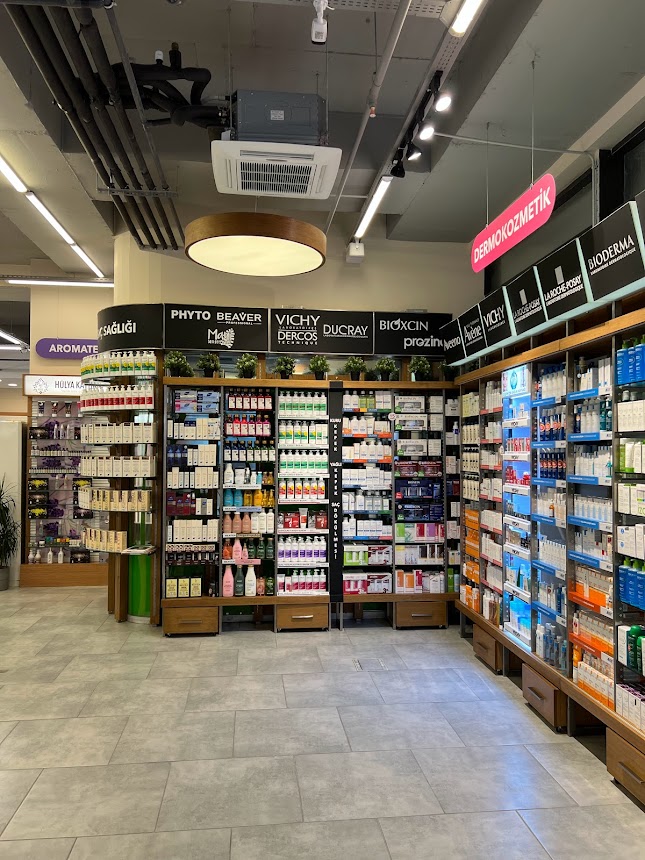 ECZANEDE TANZİM TEŞHİRDE DİKKAT EDİLECEK hususlar
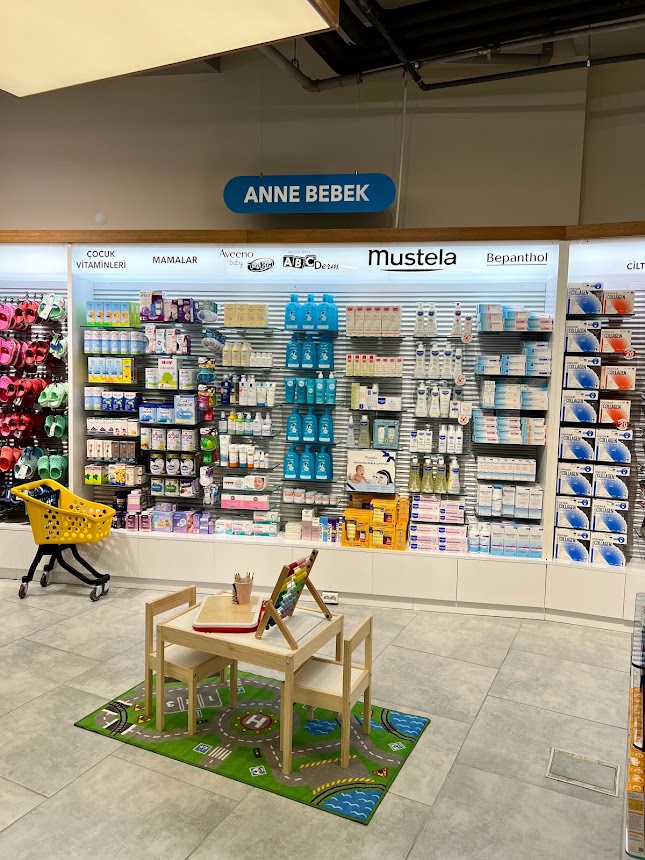 ECZANEDE TANZİM TEŞHİRDE DİKKAT EDİLECEK hususlar
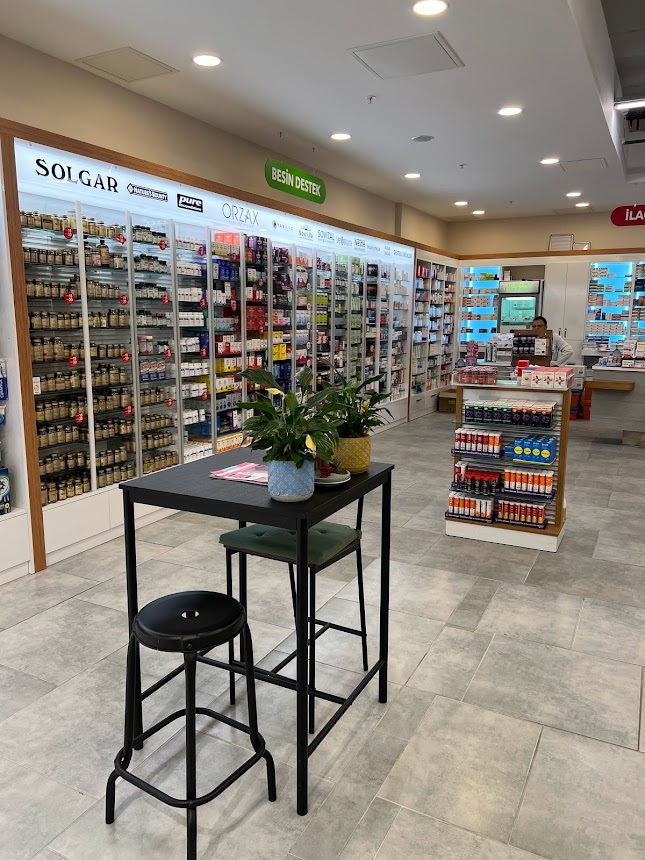 ECZANEDE TANZİM TEŞHİRDE DİKKAT EDİLECEK hususlar
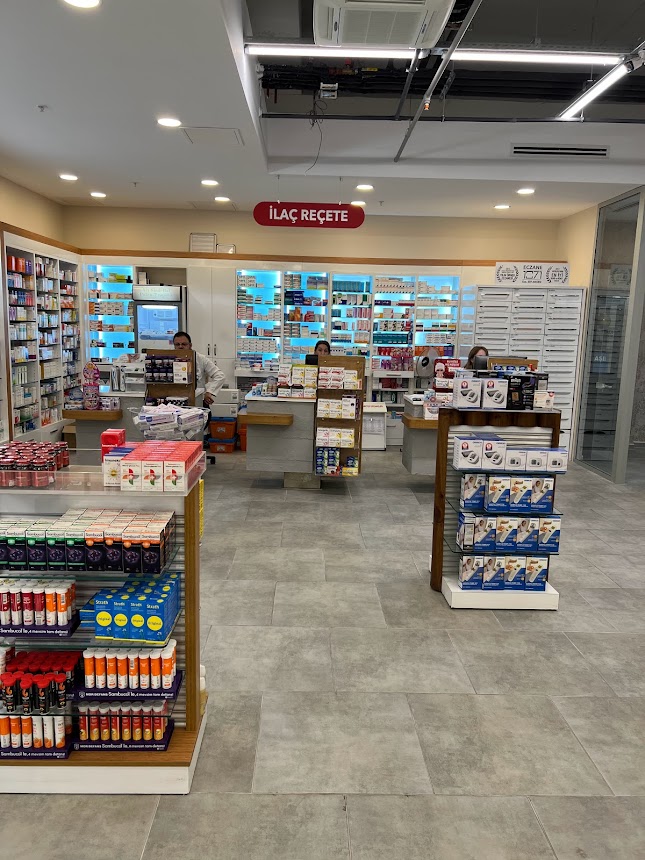